September 2014
HEW PPDU Format for Supporting MIMO-OFDMA
Date: 2014-09-14
Authors:
Slide 1
Yongho Seok, NEWRACOM
September 2014
MIMO-OFDMA in High Efficiency WLAN
Current release of Wi-Fi devices is supporting 
20/40/80 MHz channel bandwidth
Up to 4 space time streams for SU-MIMO 

Next release of Wi-Fi devices is upcoming with following additional features 
160 MHz channel bandwidth, Downlink MU-MIMO

Candidate technologies (such OFDMA) of IEEE 802.11ax should be based on IEEE 802.11n/ac advanced MIMO technology (MU-MIMO, STBC)
Slide 2
Yongho Seok, NEWRACOM
September 2014
MIMO-OFDMA in High Efficiency WLAN
OFDMA is a promising technology for enhancing the user experience by serving the heterogeneous users simultaneously

In order to serve heterogeneous users (having different link quality), the following TXVECTOR parameters should be considered as user-specific values 
MCS: indicates the modulation and coding scheme
NUM_STS: indicates the number of space-time streams
STBC: indicates whether STBC is used
FEC_CODING: indicates which FEC encoding is used
Slide 3
Yongho Seok, NEWRACOM
September 2014
HEW PPDU Format for Supporting MIMO-OFDMA
Proposed HEW PPDU format
FFT size is increased N times to efficiently support MIMO-OFDMA
For example, when N is 4, the following FFT size may be used for each channel bandwidth 	
256 FFT on 20 MHz channel, 512 FFT on 40 MHz channel, 1024 FFT on 80 MHz channel, 2048 FFT on 160 MHz channel 
Also, single 20 MHz channel (256 FFT) can be composed of several sub-channels (e.g., 4 sub-channels in the below figure)
Slide 4
Yongho Seok, NEWRACOM
September 2014
HEW PPDU Format for Supporting MIMO-OFDMA
Proposed HEW SIG field design 
TXVECTOR parameter MCS on each sub-channels can be different
TXVECTOR parameter NUM_STS on each sub-channels can be different
The SU-MIMO and MU-MIMO can be applied to each sub-channels differently
TXVECTOR parameter STBC on each sub-channels should be allowed
IEEE 802.11ac does not allow STBC for MU-MIMO PPDU transmission
TXVECTOR parameter FEC_CODING on each sub-channels can be different
TXVECTOR parameter GI_TYPE on each sub-channels should be common
Slide 5
Yongho Seok, NEWRACOM
September 2014
HEW PPDU Format for Supporting MIMO-OFDMA
Proposed HEW SIG field design
Discuss the more details
in the next slides
Slide 6
Yongho Seok, NEWRACOM
September 2014
Part 1) TXVECTOR parameter NUM_STS  Discussion on HEW PPDU Format
When MIMO-OFDMA supports a user-specific TXVECTOR parameter NUM_STS, OFDM symbols alignment issue on HEW PSDUs is occurred 
OFDM symbols on HEW PSDUs should be aligned on each sub-channels
Otherwise, each sub-channel needs a separate transmitter/receiver processing chains
Slide 7
Yongho Seok, NEWRACOM
September 2014
Part 1) TXVECTOR parameter NUM_STS  Discussion on HEW PPDU Format
OFDM symbols alignment issue on HEW PSDUs
Misalignment on the HEW PSDU transmission start time
Because the number of the space time streams of the HEW PSDU transmitted on each sub-channels can be different, the number of HEW-LTFs transmitted on each sub-channels can be different
When the OFDM symbol durations of HEW-LTF and HEW PSDU is different (such as Short GI), the OFDM symbols of HEW PSDUs are not aligned each other
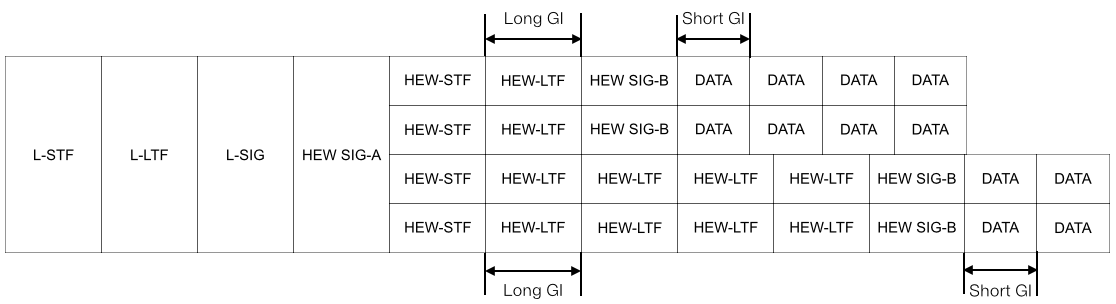 Slide 8
Yongho Seok, NEWRACOM
September 2014
Part 1) TXVECTOR parameter NUM_STS  Discussion on HEW PPDU Format
Proposed Solutions for OFDM symbols alignment
First option is to make the OFDM symbol duration of HEW-LTF and the HEW PSDU as the same

Second option is to make the number of HEW-LTFs transmitted on each sub-channels as the same
Slide 9
Yongho Seok, NEWRACOM
September 2014
Part 1) TXVECTOR parameter NUM_STS  Discussion on HEW PPDU Format
First option for OFDM symbols alignment
For example, AP transmits
2 space time streams to each STA1 and STA2 on sub-channel 1
1 space time stream to each STA3 and STA4 on sub-channel 2
1 space time stream to STA5 on sub-channel 3
1 space time stream to STA6 on sub-channel 4
PSDU and HEW-LTF (HEW SIG-B also) are transmitted with same GI (G3 in Fig), except for the common HEW preamble field
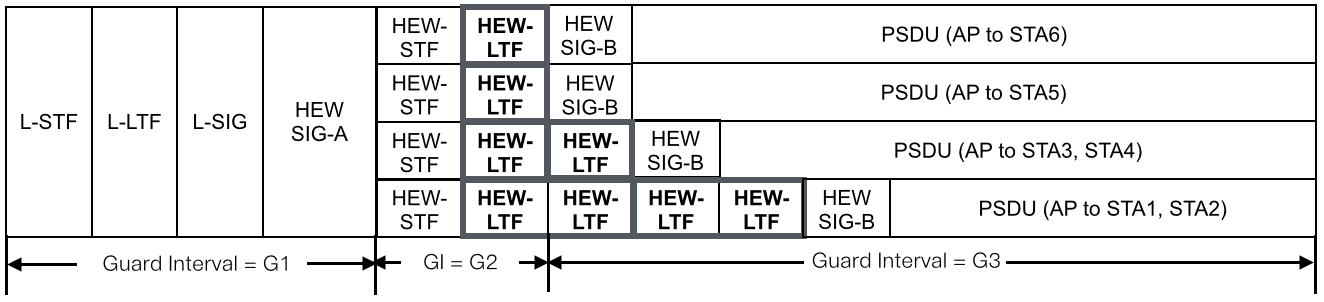 Slide 10
Yongho Seok, NEWRACOM
September 2014
Part 1) TXVECTOR parameter NUM_STS  Discussion on HEW PPDU Format
Second option for OFDM symbols alignment
For example, AP transmits 
2 space time streams to each STA1 and STA2 on sub-channel 1
1 space time stream to each STA3 and STA4 on sub-channel 2
1 space time stream to STA5 on sub-channel 3
1 space time stream to STA6 on sub-channel 4
But, AP is equally transmitting 4 LTFs on all sub-channels
Slide 11
Yongho Seok, NEWRACOM
September 2014
Part 1) TXVECTOR parameter NUM_STS  Discussion on HEW PPDU Format
Second option for OFDM symbols alignment
 AP is transmitting extra LTFs on a sub-channel if the required LTFs on the sub-channel is less than the largest one 
The total required LTFs on sub-channel 1 are 4 (i.e., no extra LTF) 
The total required LTFs on sub-channel 2 are 2 (i.e., 2 extra LTFs)
The total required LTFs on sub-channel 3 is 1 (i.e., 3 extra LTFs)
The total required LTFs on sub-channel 4 is 1 (i.e., 3 extra LTFs)
Extra LTFs
Slide 12
Yongho Seok, NEWRACOM
September 2014
Part 2) TXVECTOR parameter STBC Discussion on HEW PPDU Format
In 802.11ac Downlink MU-MIMO, STBC was not allowed. 
In 802.11ax MIMO-OFDMA, STBC should be allowed. 
But, we needs to discuss whether TXVECTOR parameter STBC is set to either 
a user-specific value or a common value.
Slide 13
Yongho Seok, NEWRACOM
September 2014
Part 2) TXVECTOR parameter STBC Discussion on HEW PPDU Format
First option for STBC: TXVECTOR parameter STBC on each sub-channels is common
No STBC Transmission 



STBC Transmission
TXTIME of HEW PSDUs are adjusted to have the same OFDM symbols
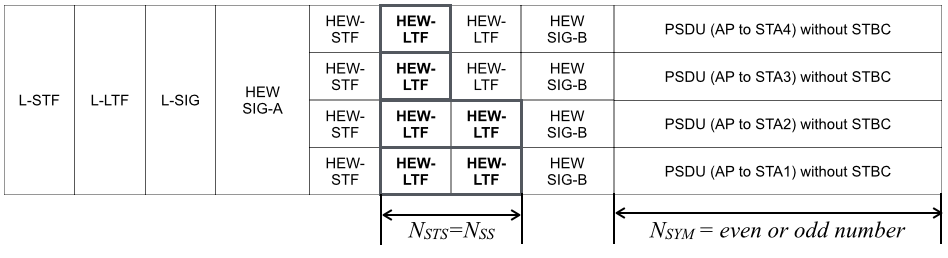 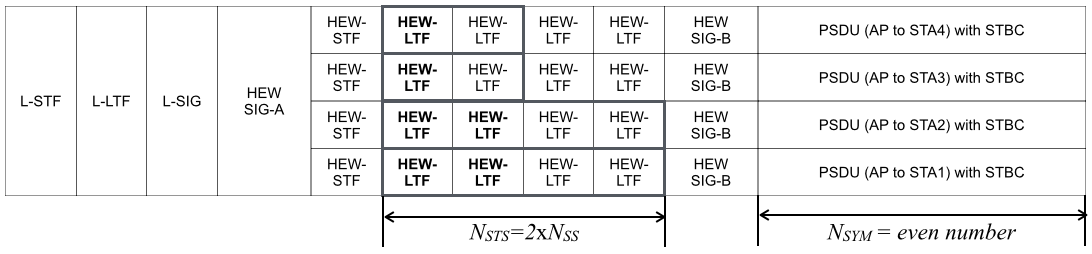 Note) Figures in this slide assumes the second option for OFDM symbols alignment as one of example. We are not biased to any specific option.
Slide 14
Yongho Seok, NEWRACOM
September 2014
Part 2) TXVECTOR parameter STBC Discussion on HEW PPDU Format
Second option for STBC: TXVECTOR parameter STBC on each sub-channels can be different
For example, AP transmits 
4 space time stream with STBC on sub-channel 1 and 2
1 space time stream without STBC on sub-channel 3 and 4
TXTIME of HEW PSDUs are adjusted to have the same OFDM symbols
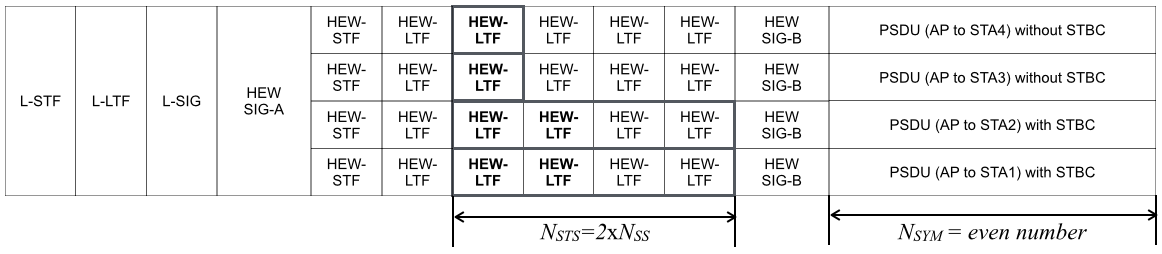 Note) Figures in this slide assumes the second option for OFDM symbols alignment as one of example. We are not biased to any specific option.
Slide 15
Yongho Seok, NEWRACOM
September 2014
Conclusion
Advanced MIMO technology of IEEE 802.11n/ac should be a base of IEEE 802.11ax new technology

Such new technologies should enhance the user experience by serving the heterogeneous users simultaneously

Also, to efficiently support heterogeneous users (having different link quality and different device capability), at least the following TXVECTOR parameters should be considered as user-specific values 
MCS, NUM_STS, FEC_CODING
And, STBC should be allowed as user-specific value or a common value
Slide 16
Yongho Seok, NEWRACOM